Пристрої введення та виведення інформації
За новою програмою
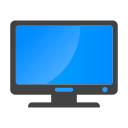 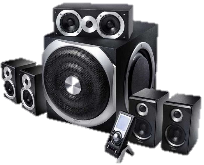 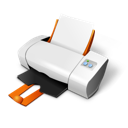 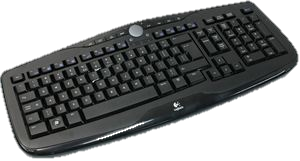 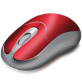 Урок 30
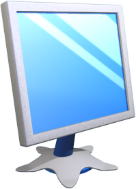 Складові комп’ютера
Розділ 5 § 30
Пристрої
виведення
Пристрої
введення
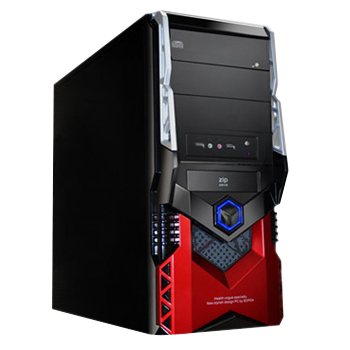 Результати
Вхідні дані
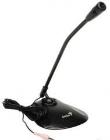 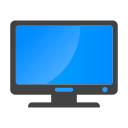 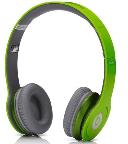 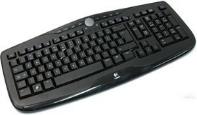 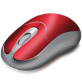 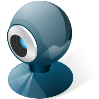 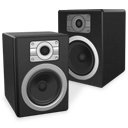 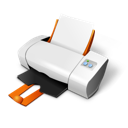 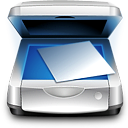 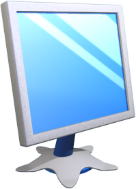 Пристрої введення даних
Розділ 5 § 30
Пристрої введення даних можна розділити за типом даних:
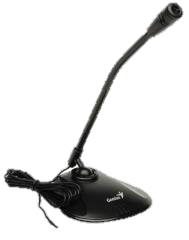 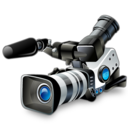 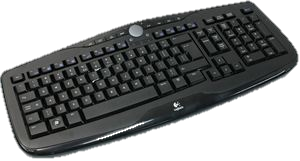 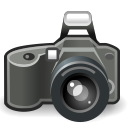 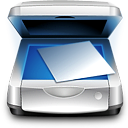 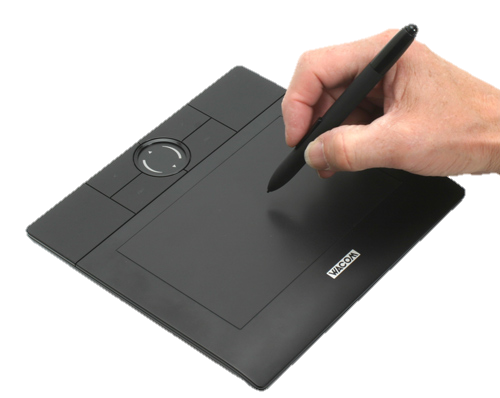 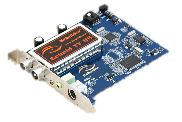 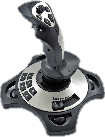 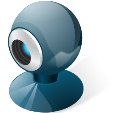 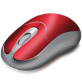 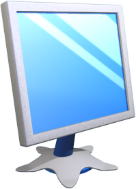 Пристрої введення даних
Розділ 5 § 30
Клавіатура призначена для введення символьних даних і команд. Незважаючи на те що клавіатури за останні кілька десятиліть дуже мало змінювались.
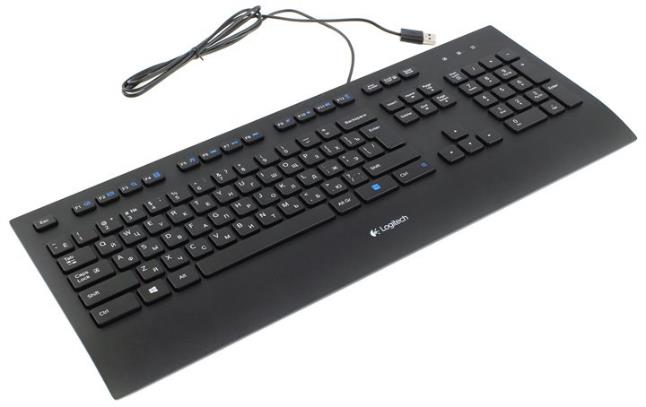 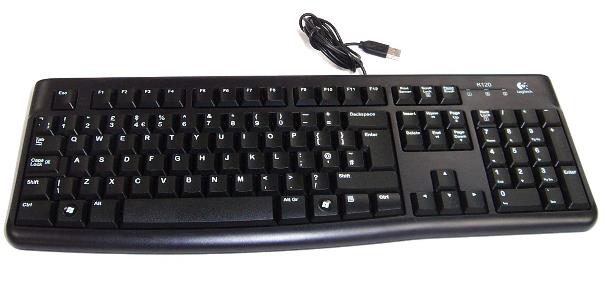 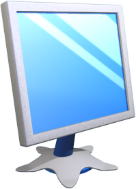 Пристрої введення даних
Розділ 5 § 30
Маніпулятори миша поділяються  залежно від значень таких властивостей:
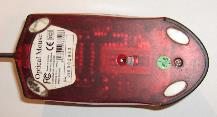 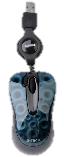 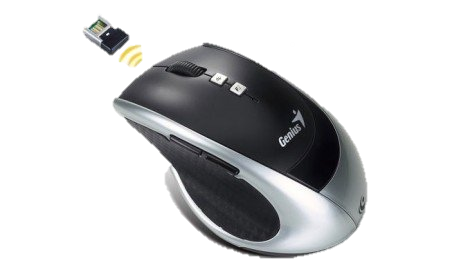 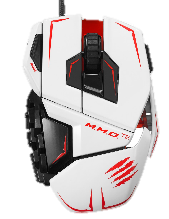 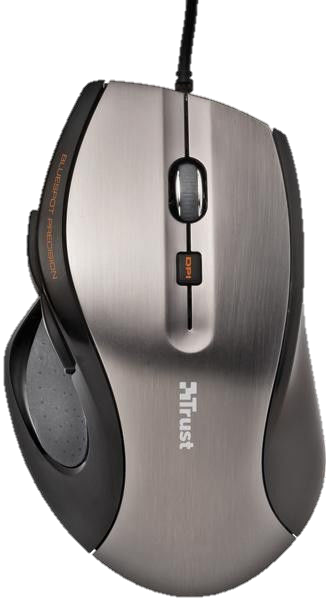 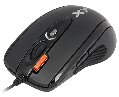 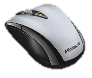 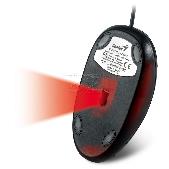 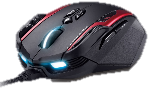 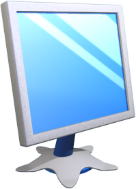 Пристрої введення даних
Розділ 5 § 30
Сканери використовують для введення графічних даних. Серед них за принципом дії виділяють:
Планшетні
З протяжним механізмом
Ручні
Скан-камери
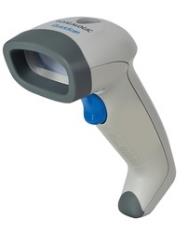 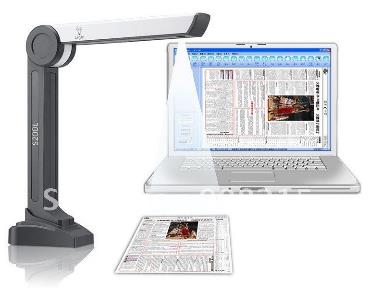 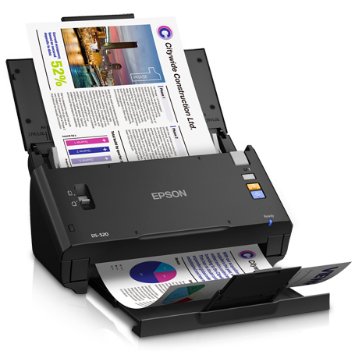 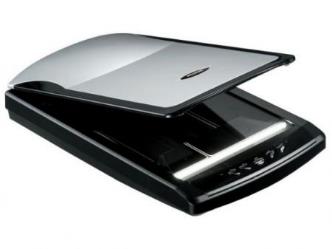 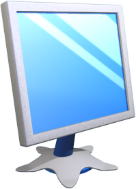 Пристрої виведення даних
Розділ 5 § 30
Пристрої виведення, можна поділити за типом даних, з якими вони працюють. Так, можна виділити пристрої виведення:
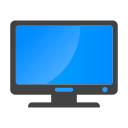 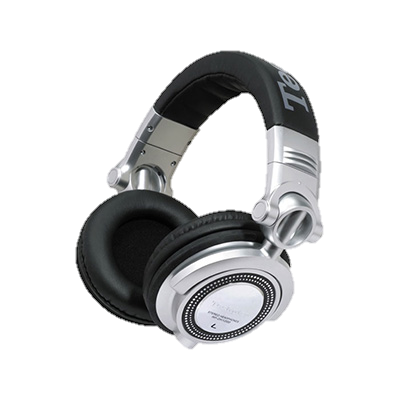 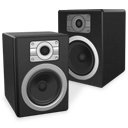 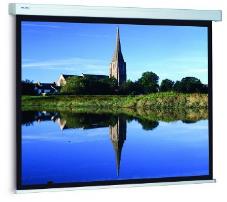 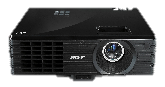 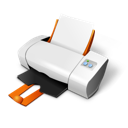 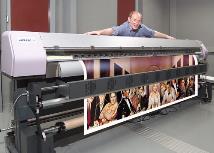 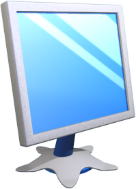 Пристрої виведення даних
Розділ 5 § 30
Монітор є основним пристроєм для виведення даних у персональних комп'ютерах. Їх поділяють за системою створення зображення на монітори:
На рідинних кристалах або LCD-монітори
Плазмові
OLED
На електронних чорнилах - e-ink
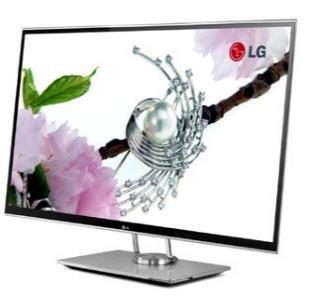 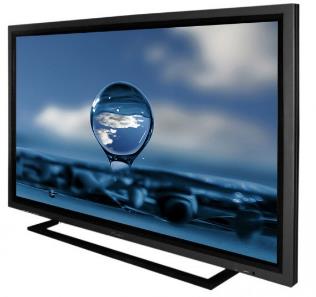 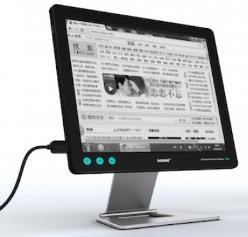 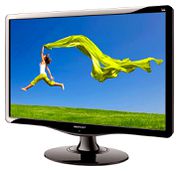 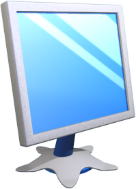 Пристрої виведення даних
Розділ 5 § 30
Для виведення даних на папір, плівку або інші матеріали використовуються принтери і плотери.
Принтери поділяють за принципом дії на:
Матричні
Струменеві
Лазерні
Термічні
3D-принтери
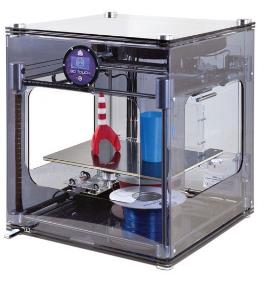 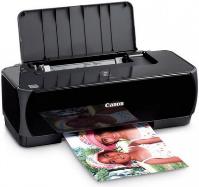 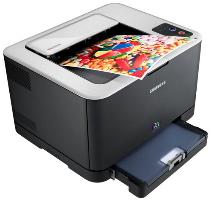 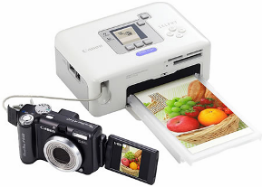 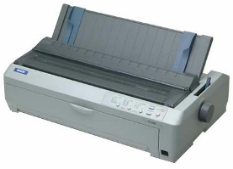